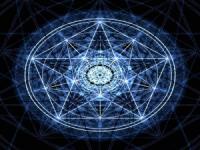 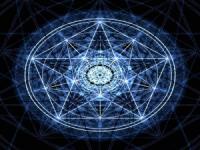 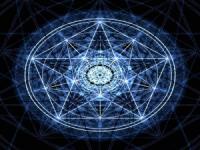 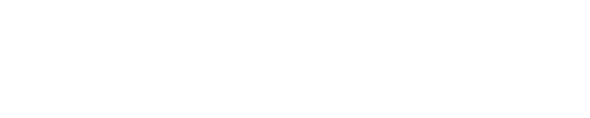 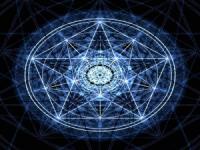 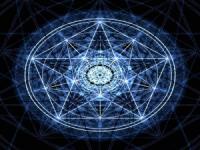 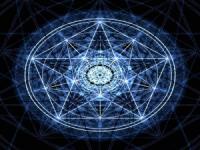 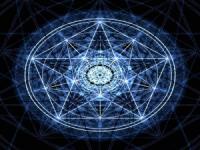 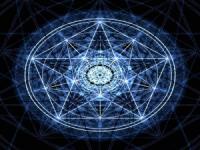 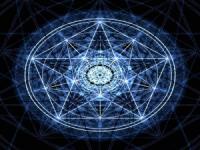 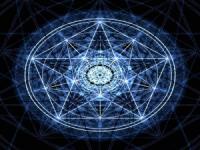 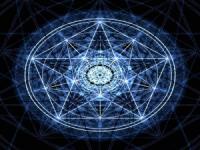 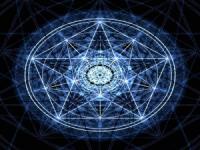 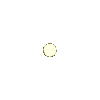 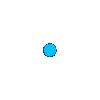 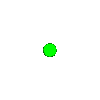 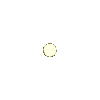 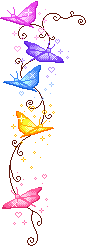 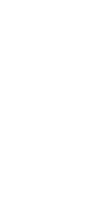 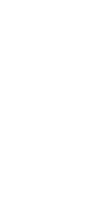 Tiga cermin setitik
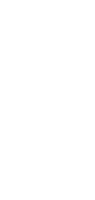 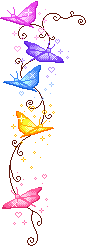 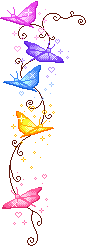 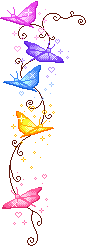 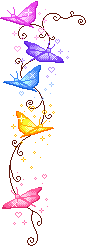 -g-
-h-
-k-

O
X

-g-
-h-
X1
-k-
A

O

X
-g-
-h-
X2
B
X1
-k-
A

O

X
-g-
-h-
C
X2
X’


B
X1
-k-
A

O

X
-g-
-h-
C
X2
X’


B
X1
-k-
A

O

X
-g-
-h-
C
X2
X’


B
X1
-k-
A

O

X
?
-g-
-h-
C
X2
X’


B
X1
-k-
A

O

X
Diketahui sebuah garis g dan dua buah titik A dan B pada setengah-bidang yang sama terhadap g. Carilah titik C pada g sedemikian, sehingga jumlah jarak A dan B terhadap C sepanjang ukuran           yang memenuhi A – C – D!                                                                                      
                                                      B


             A                                                     g
B


             A                                                            g

C

D
Harus ditunjukkan:
B


             A                                                            g
E

C
 B’
 B’ = D
  AC + CB = AC + CB’
Tunjukkan bahwa untuk setiap persegipanjang ada dua refleksi Mg dan Mh yang memetakan persegipanjang ke dirinya sendiri!
A
B
D
C
Diketahui garis g dan h, yang tergambar di bawah tulisan persoalan ini. Konstruksilah sebuah garis k yang membentuk sudut berukuran 60O dengan garis g sedemikian, sehingga titik potong-titik potong nya dengan garis g dan h berjarak d.
                                                                          
                                                                              -d-
                                       -h-





-g-
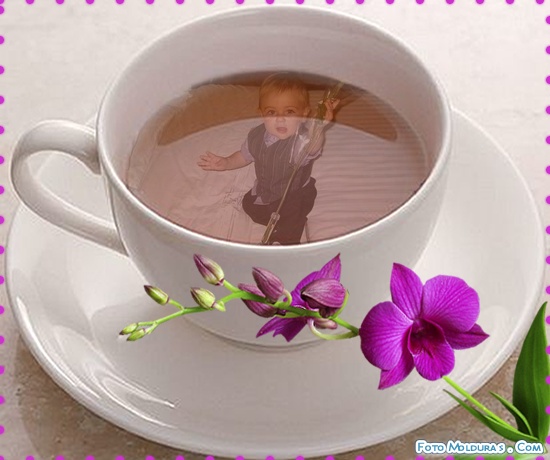 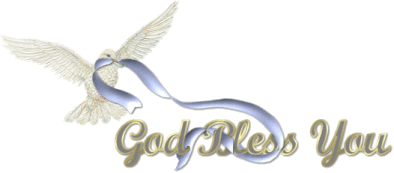